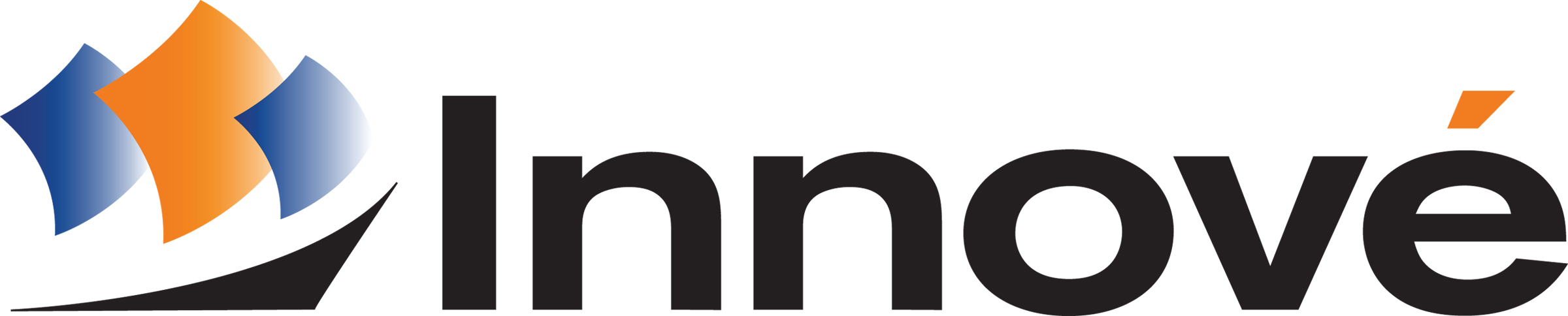 Overview
Since 2003 Innové has delivered knowledge and technical solutions that go beyond for innovation impact. And, the driving force of our success is our people. Together we are committed to a singular purpose – Sustainable Knowledge through Technology
Cyber Security – Applied risk management to agile, continuous development and DEVSECOPS

Learning – Comprehensive process driven training solutions; live, virtual & constructive  

Software – Secure data-driven apps for work augmentation, automation and decision support 

Professional Services – Trusted performance of project management, systems engineering, integration, test & sustainment
Our mission is to deliver knowledge and technology beyond expectations for customer success. We deliver on this mission using ISO 9001:2105 and CMMI Software Development best practices in identifying specific Government & Commercial client problems and building tech-driven solutions to specific need.
Partnership & Delivery Ecosystem
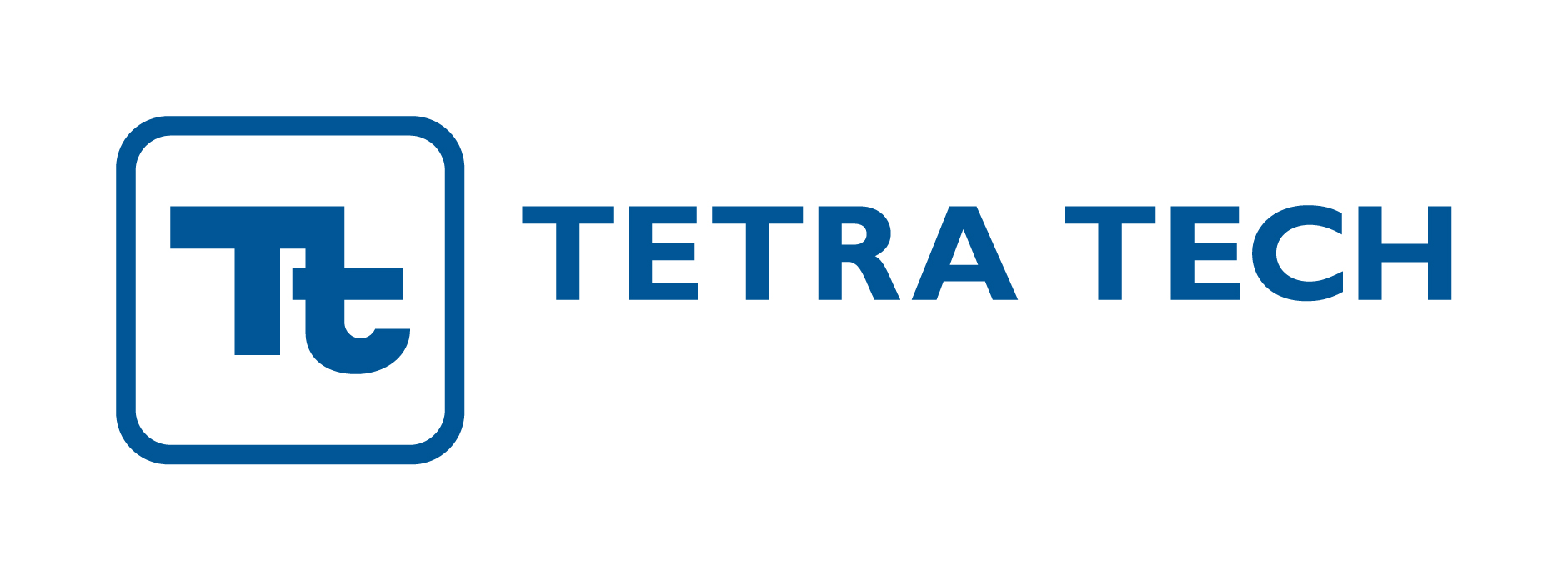 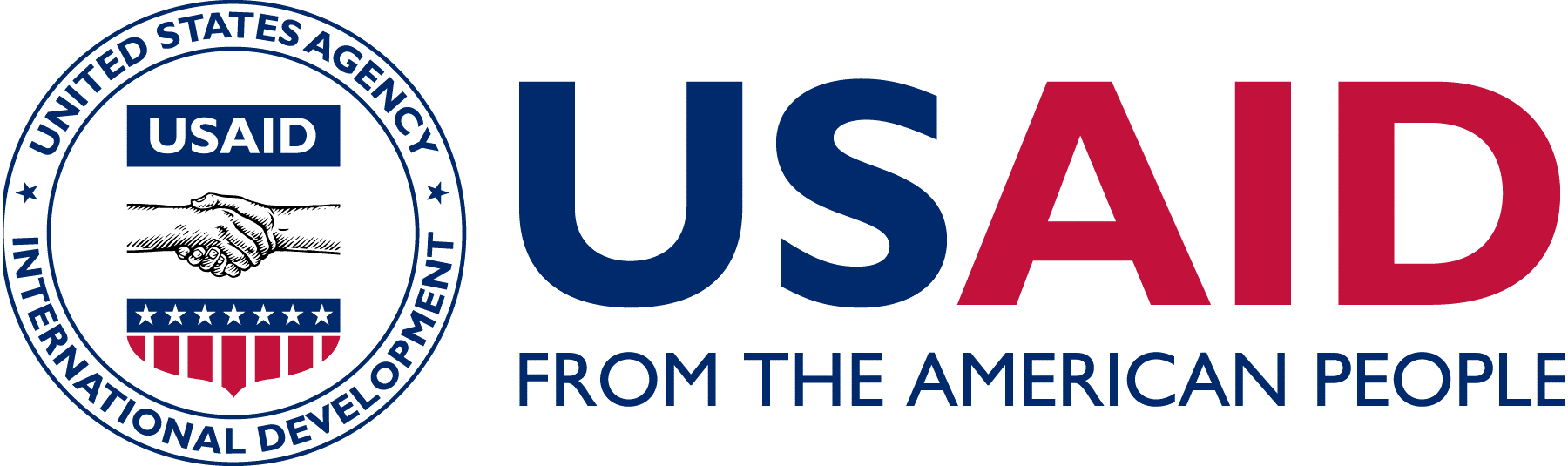 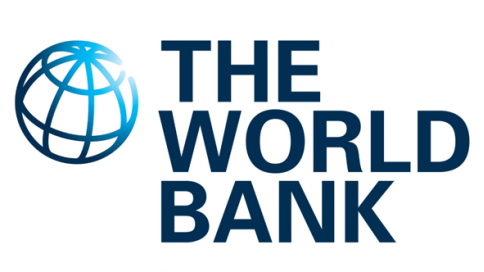 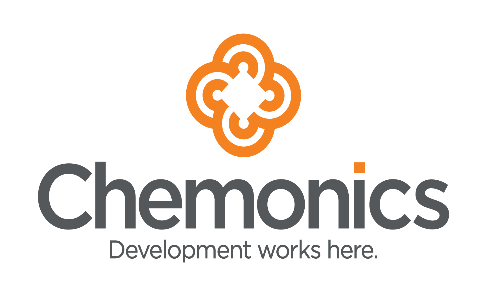 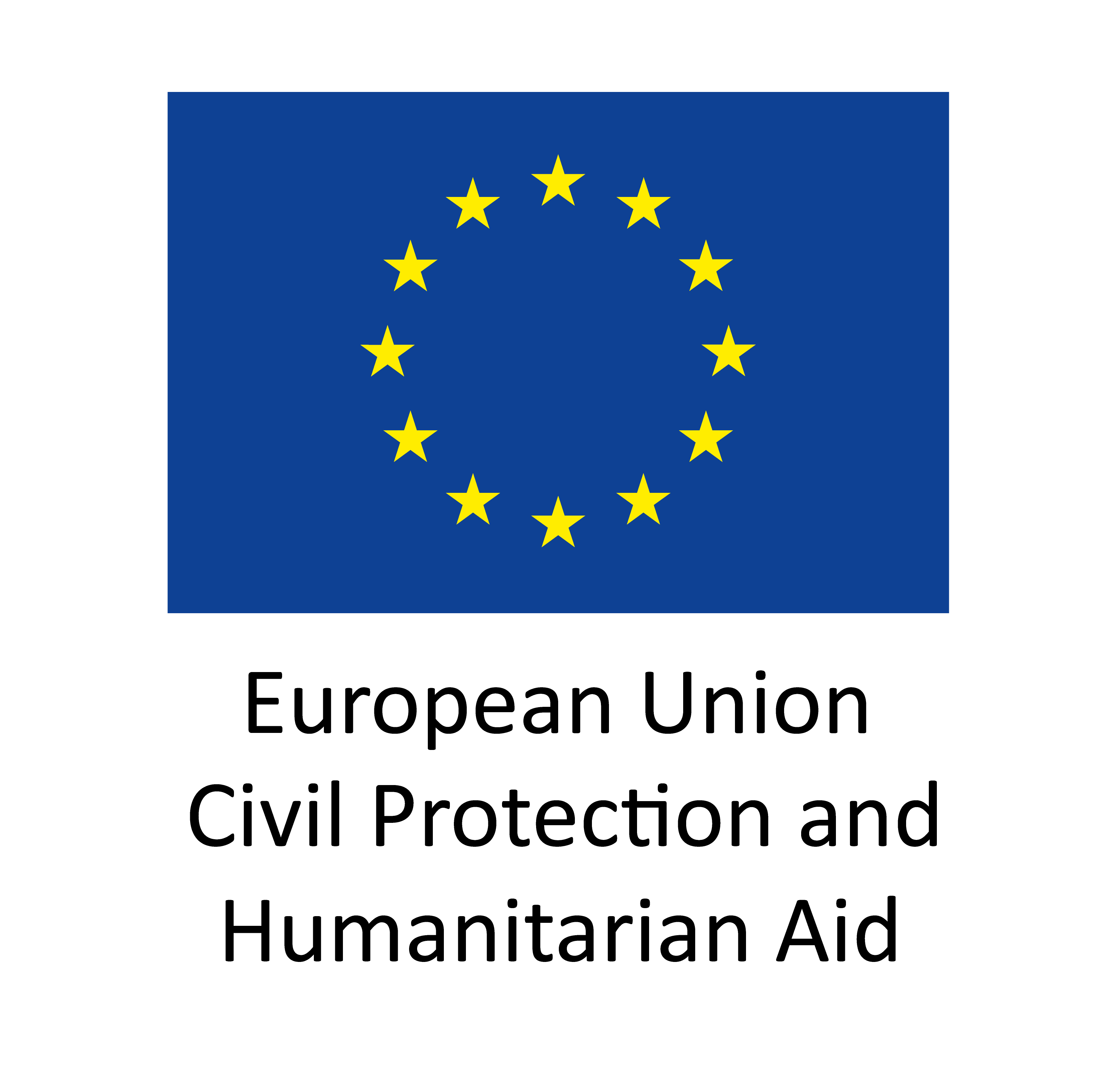 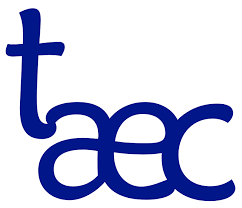 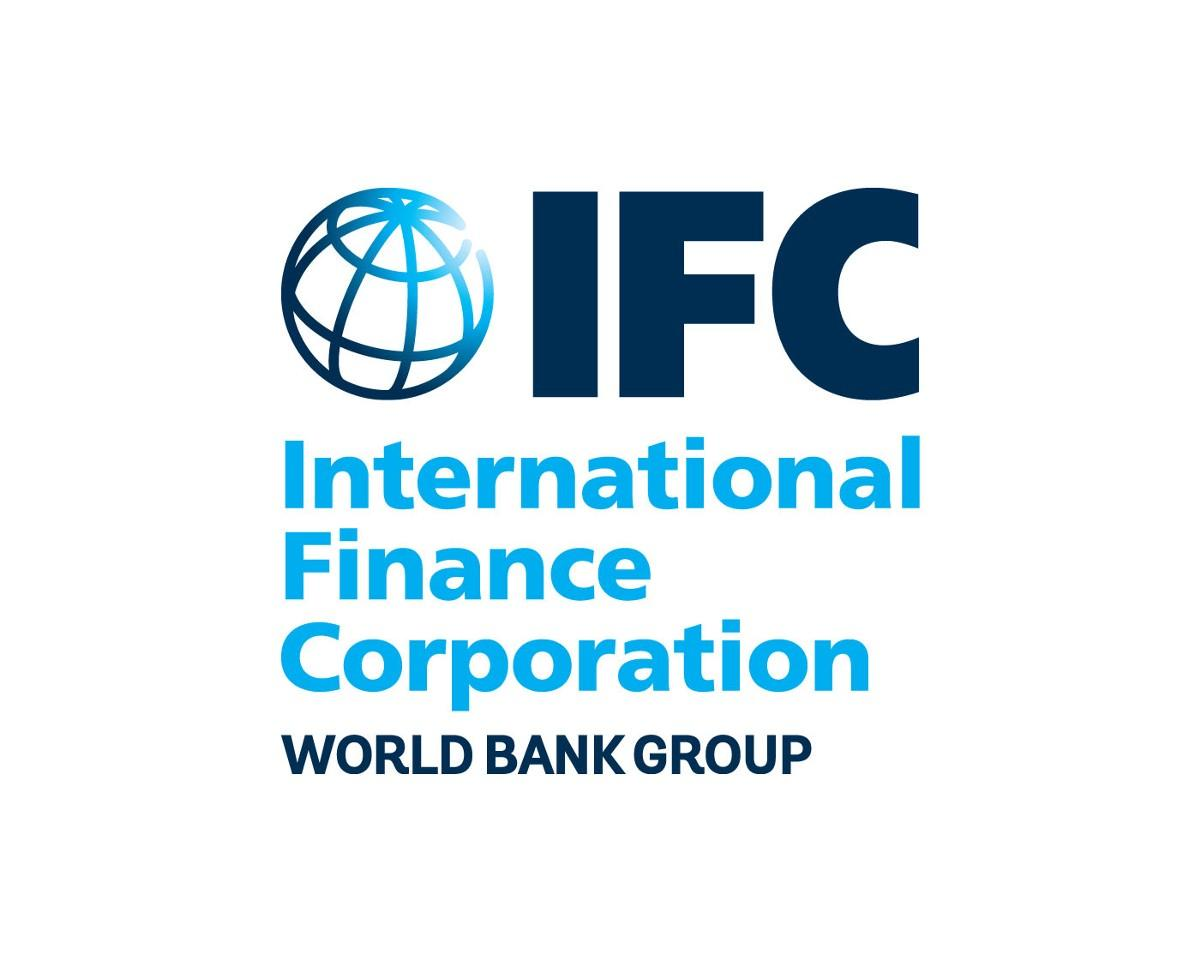 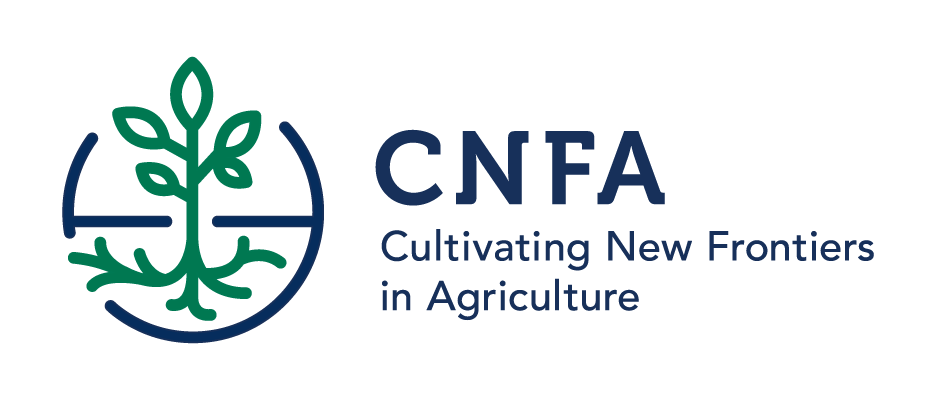 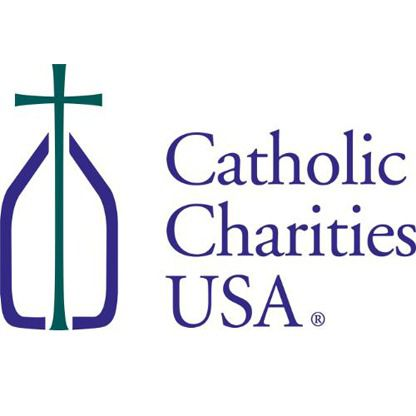 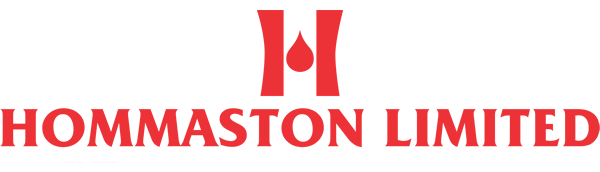 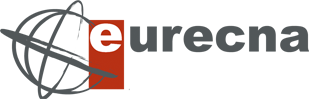 www.Innové.com
Innovation Impact | Int’l Development
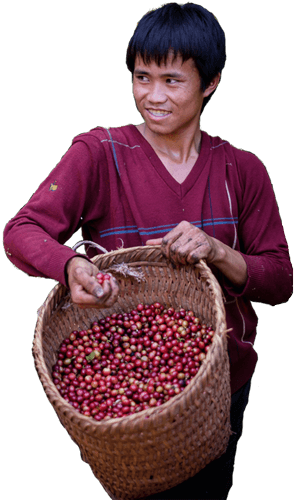 Emerging Market Small Plot Farmers Through Programs Like USAID’s, “Feed the Future”
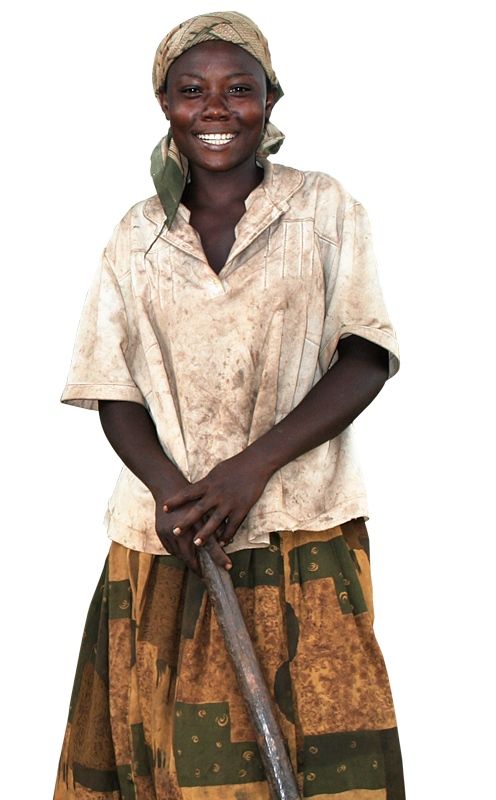 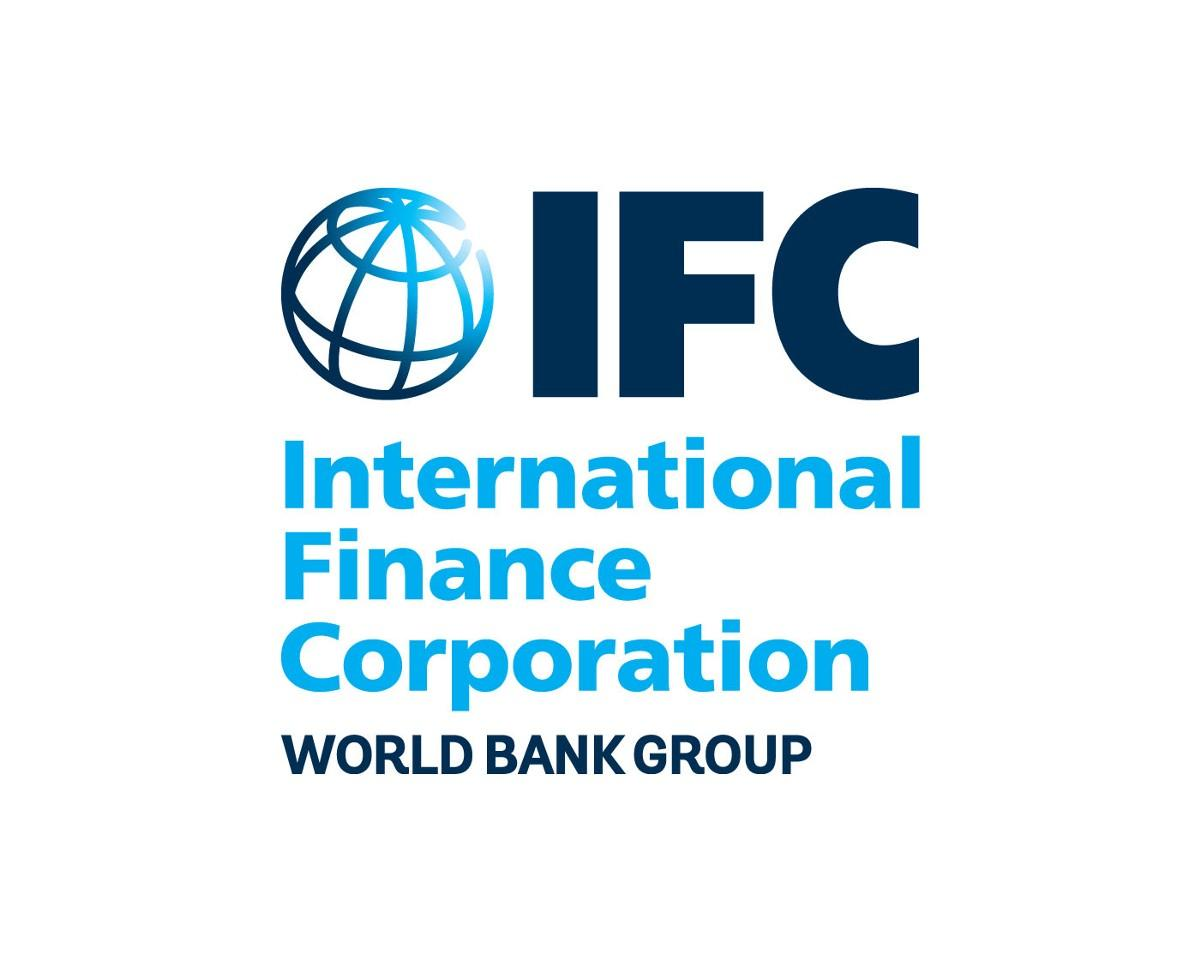 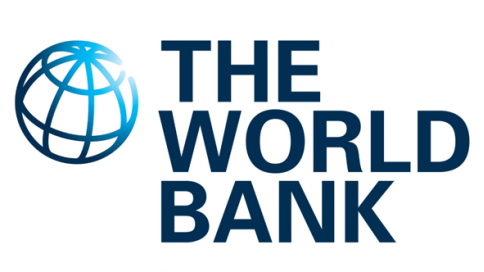 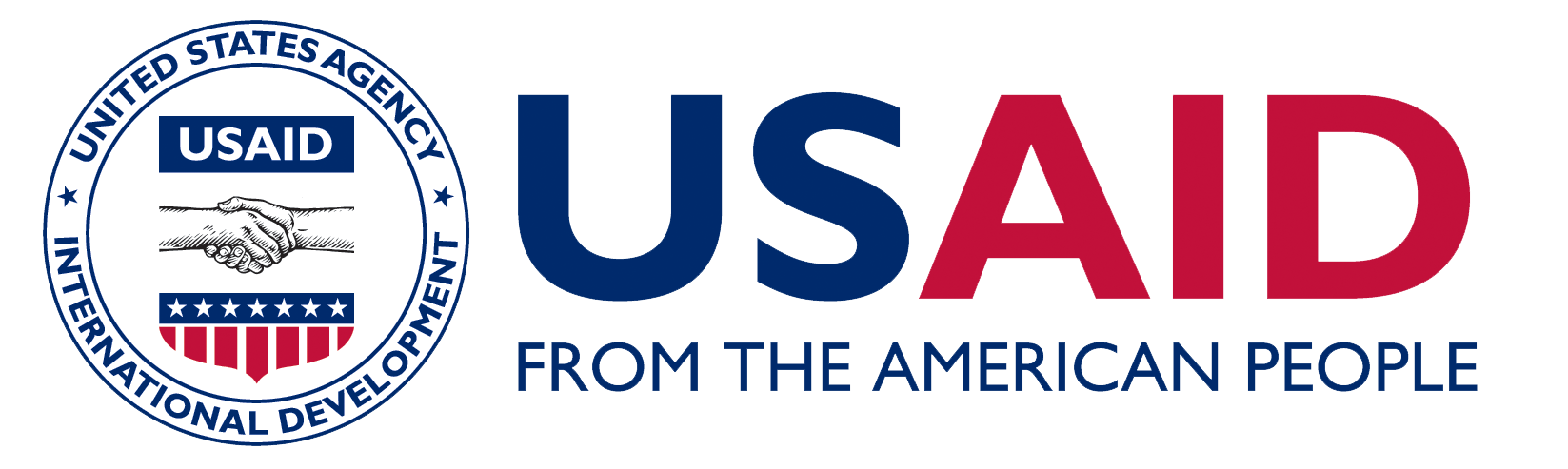 4
Innovation Impact | Int’l Development
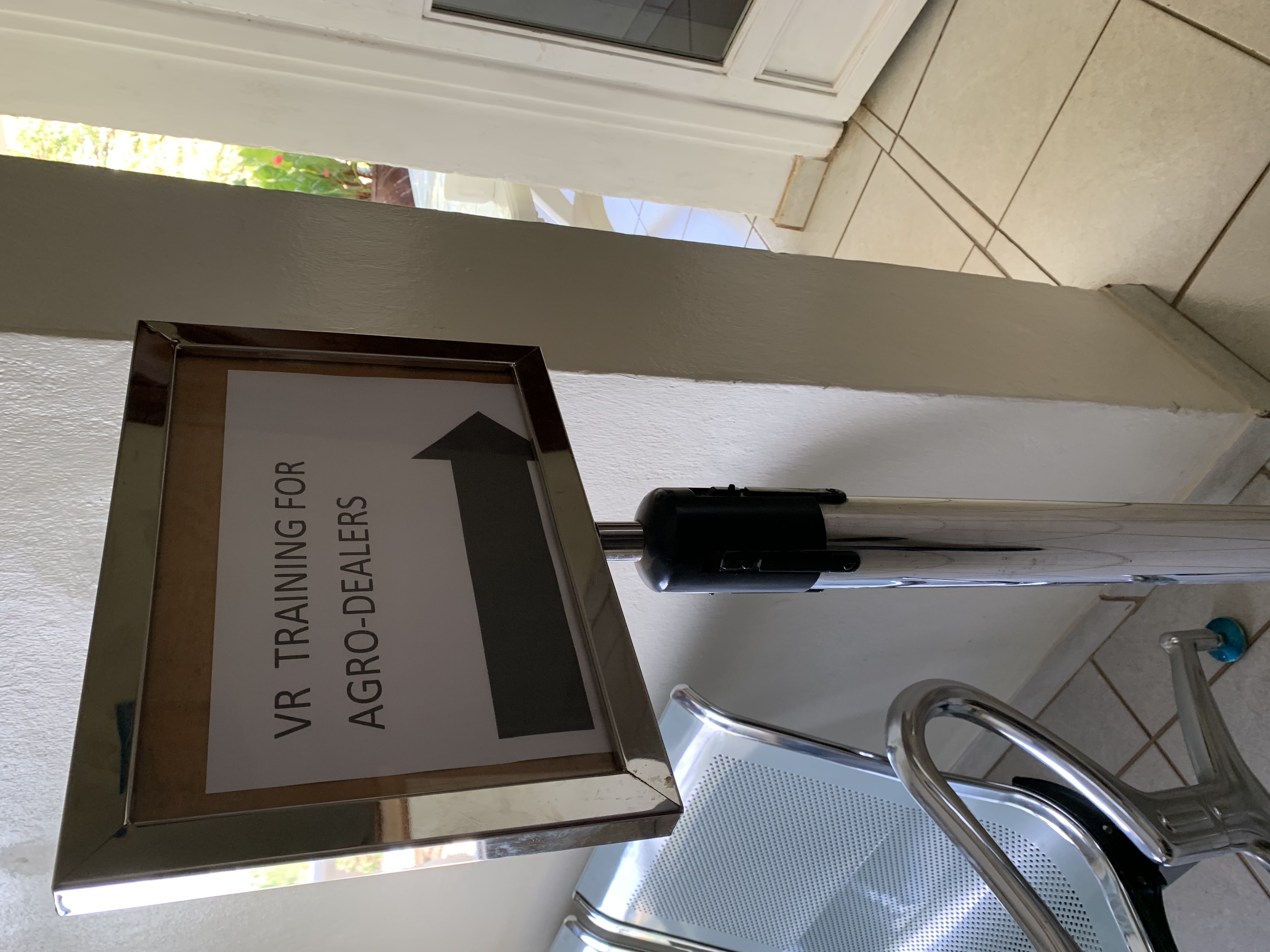 Innové provided Africa’s first VR Agriculture Input Training…
5
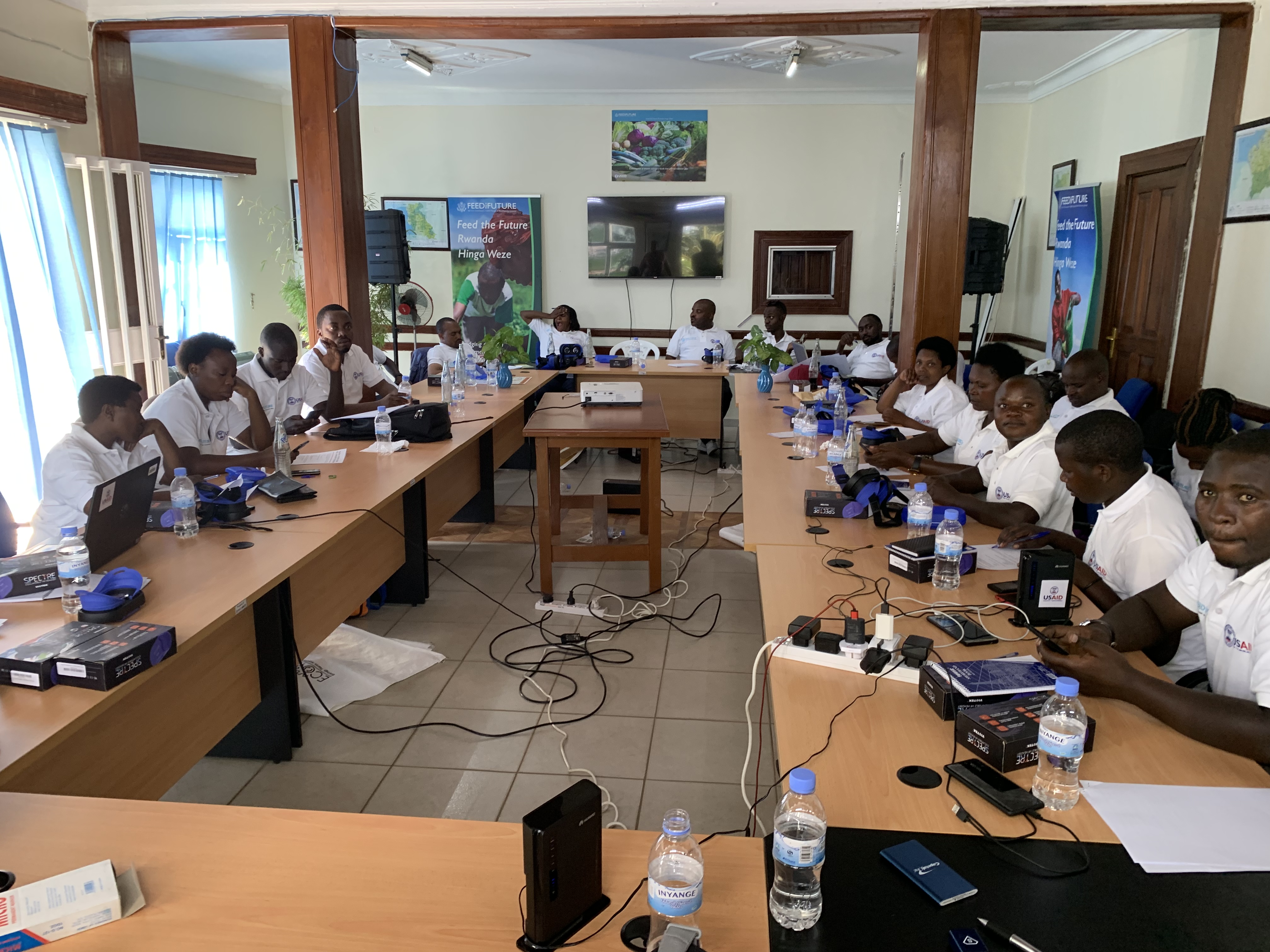 Innovation Impact | Int’l Development
7
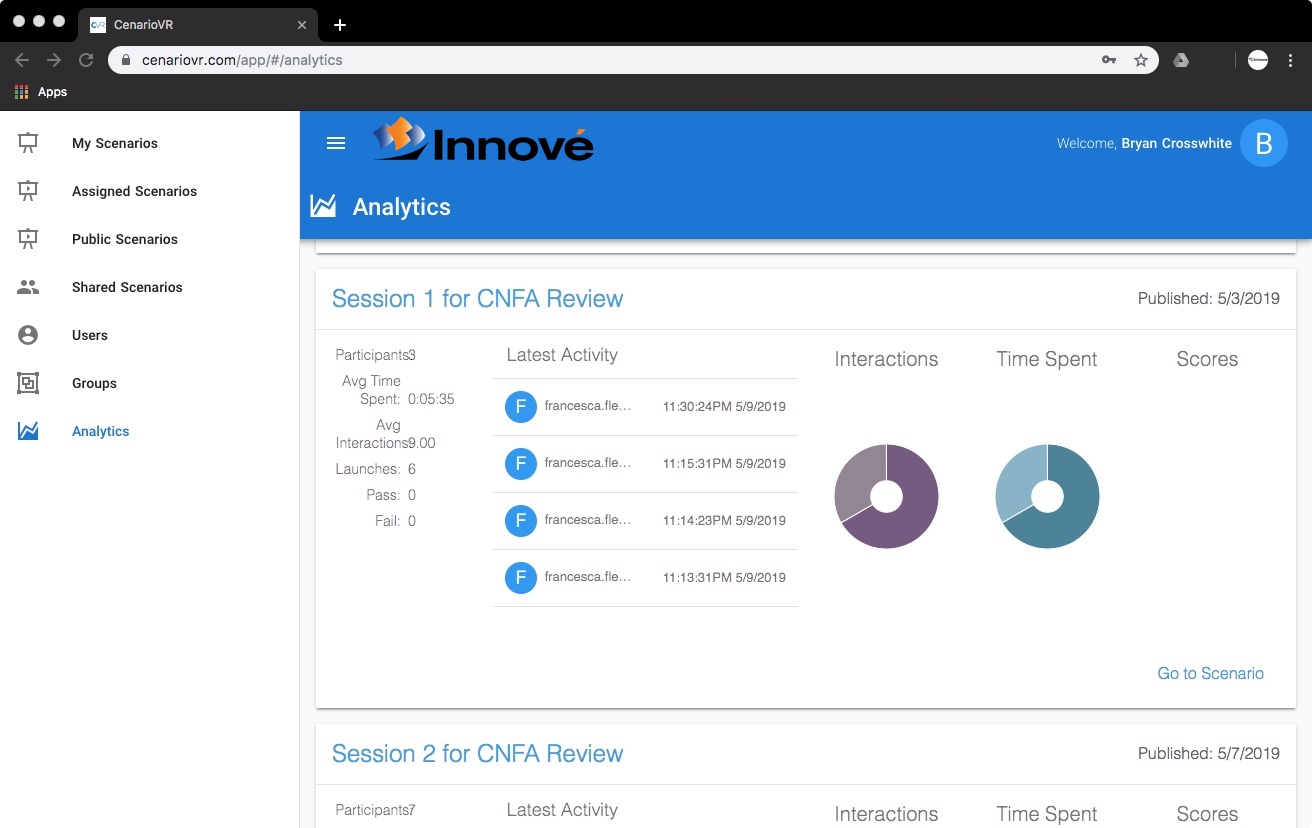 Innovation Impact | Int’l Development
7
Traditional Training vs VR Training
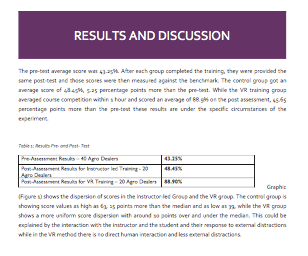 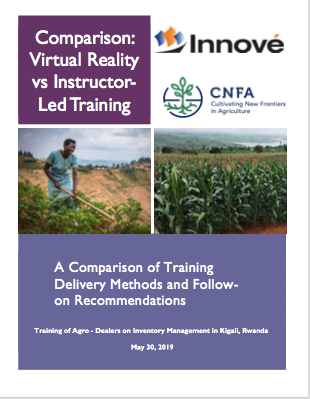 43.25%
48.45%
AGRICULTURE
88.90%
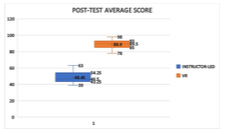 8
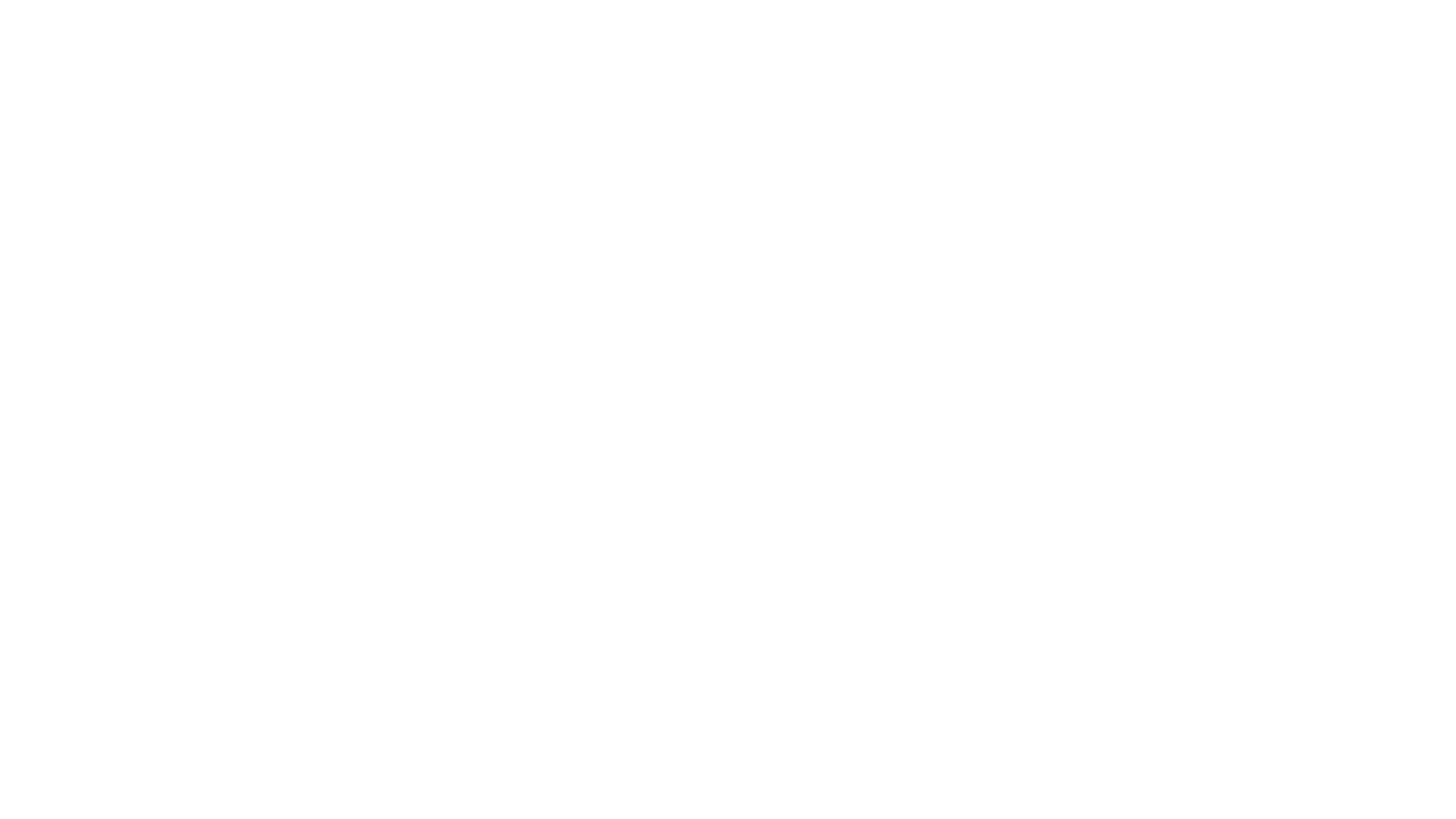 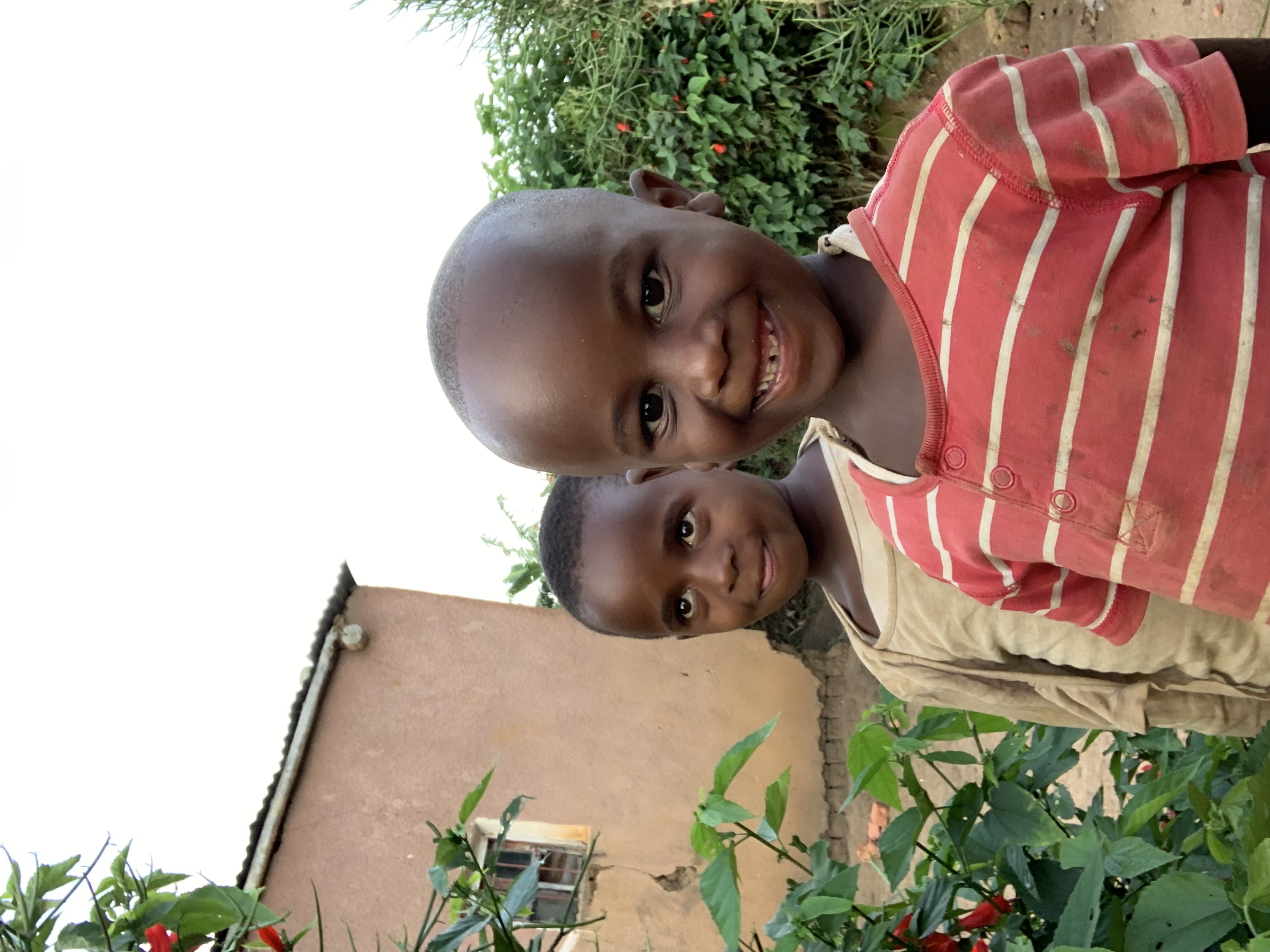 Global Mission
Use Advance Technology to increase Food Security & Sustainability to the next Generation

Advance Gender Produced Products

Education within Youth Empowerment Programs
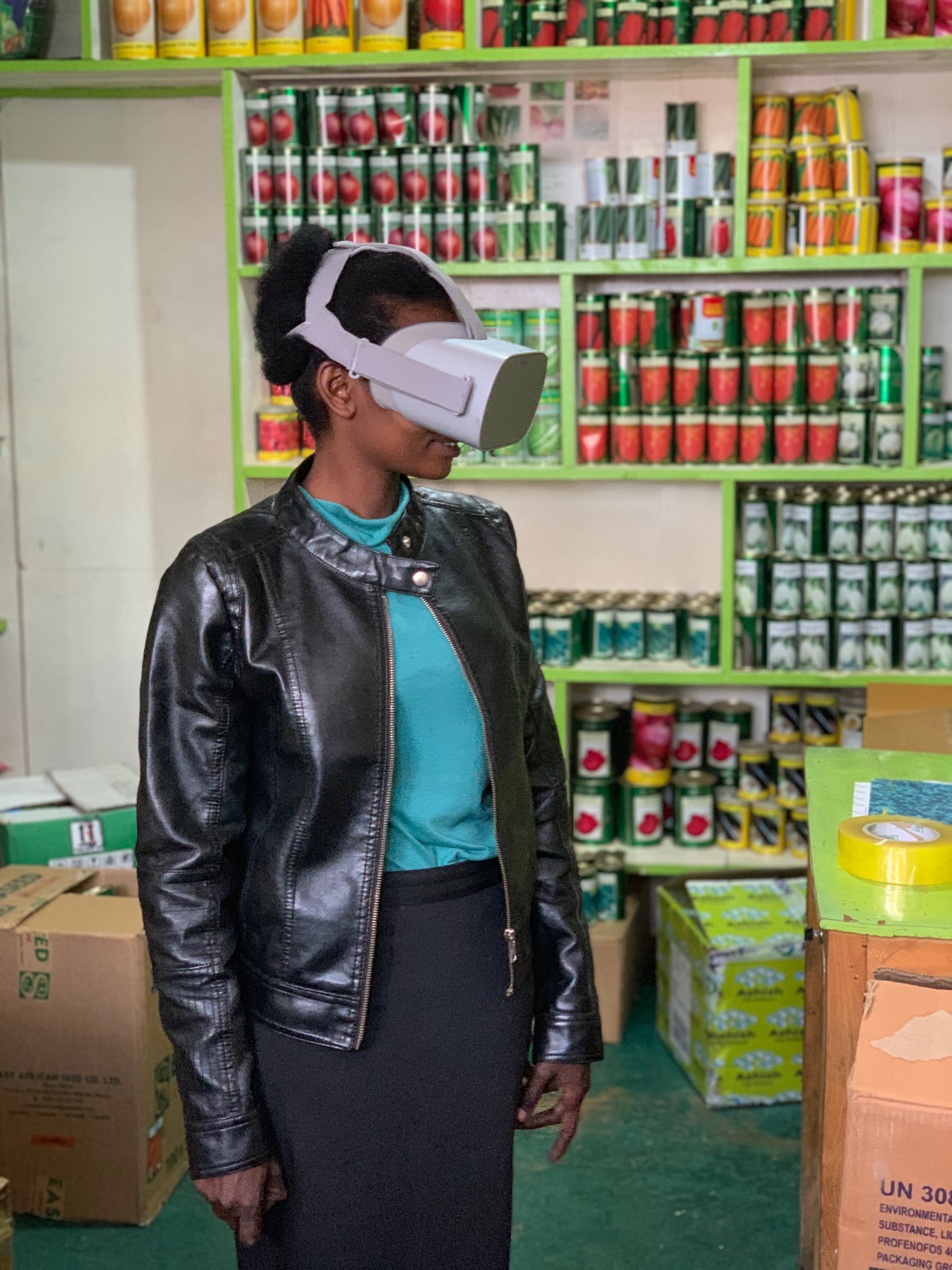 3
VR Emersion Training
Promotion of Woman Grown Products
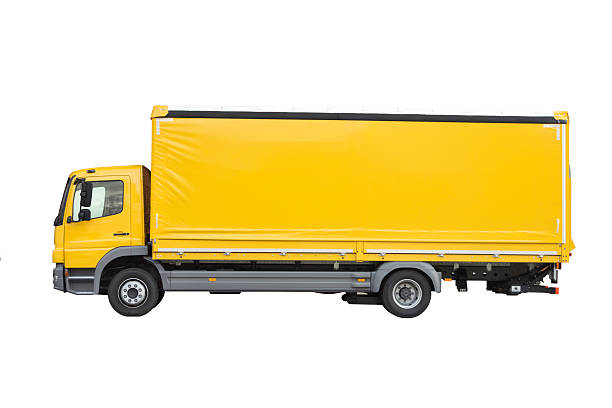 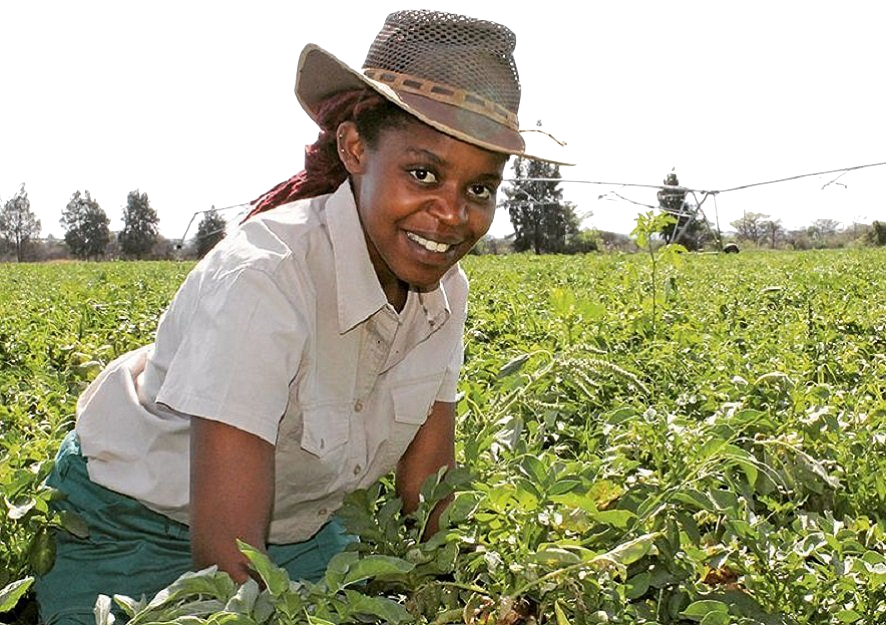 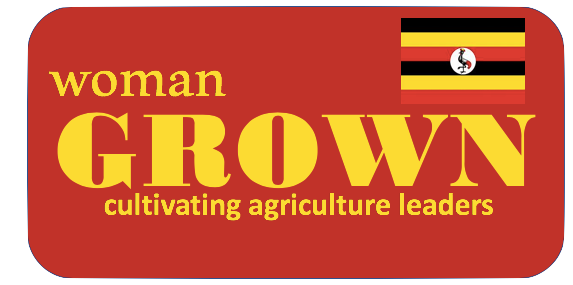 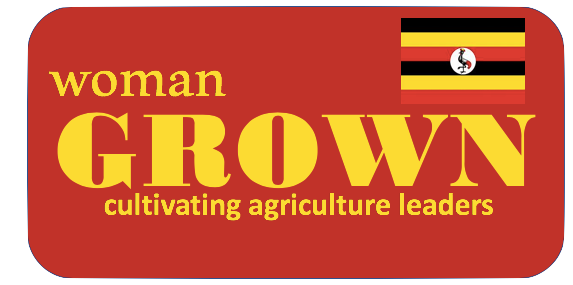 11
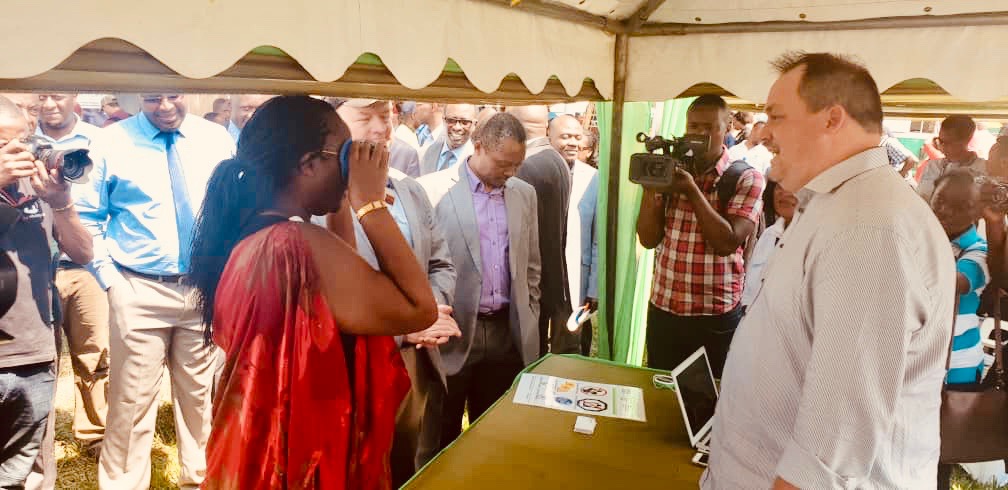 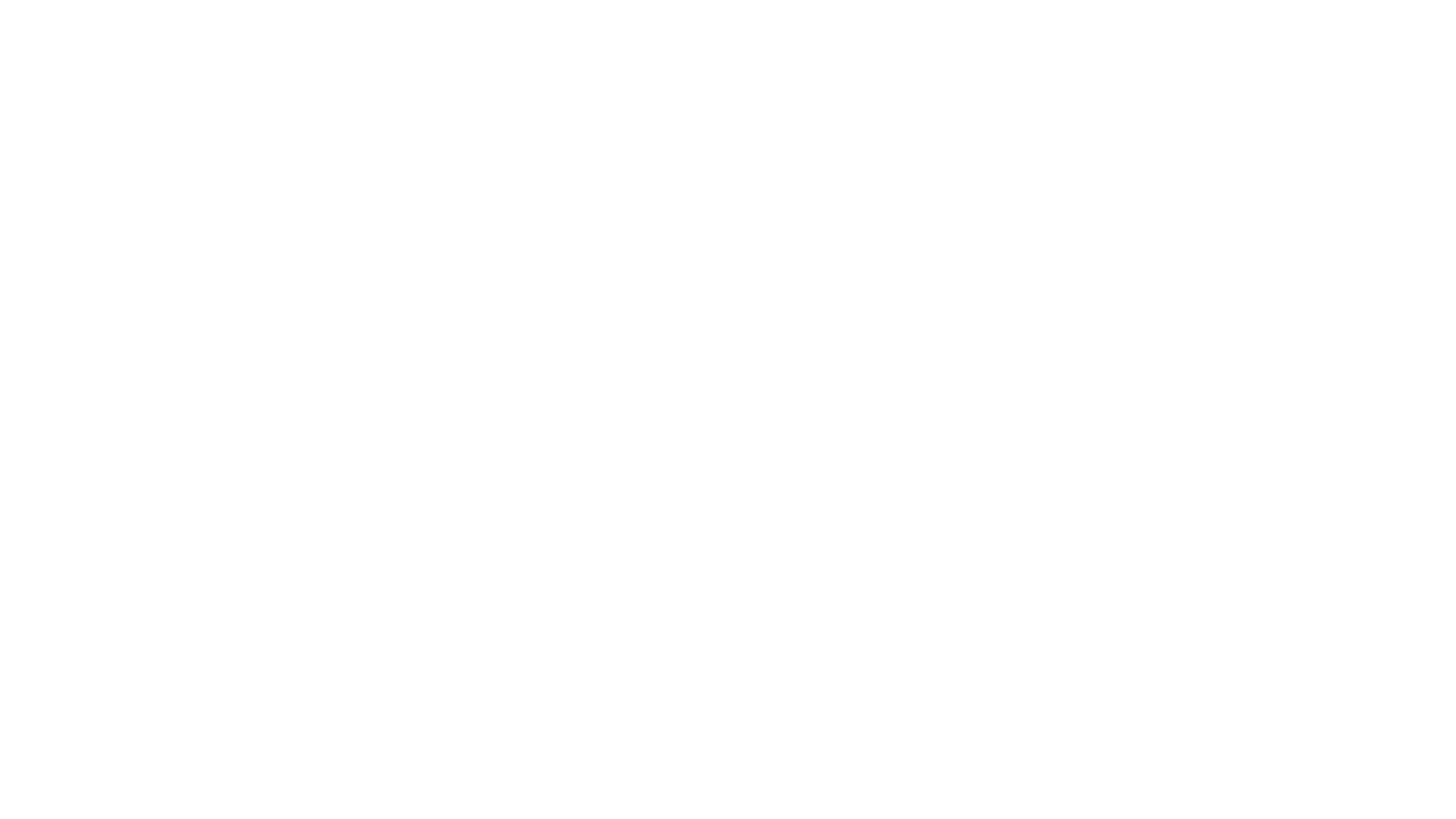 Government Stakeholder
Local Solutions for Global Problems
Co-developing solutions to meet National challenges
Providing ITC solutions for Imports and Exports
Agriculture Minister of Rwanda
Proven Agro Dealer / Extension Model
Sales
Fert.
Pest.
Seed
Farm Equip
Micro Finance
AGRICULTURE
Agriculture Input/Dealer
(One Stop Shop)
Loyalty
Card
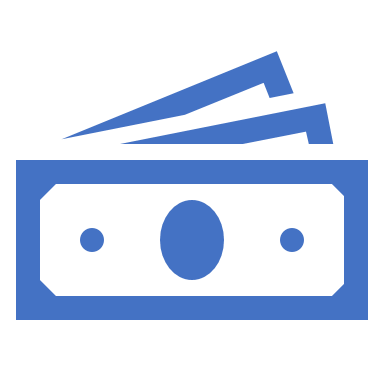 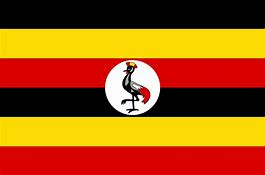 Farmer Extension
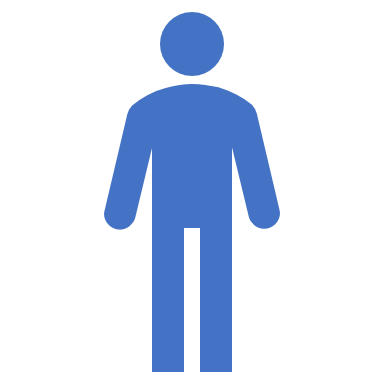 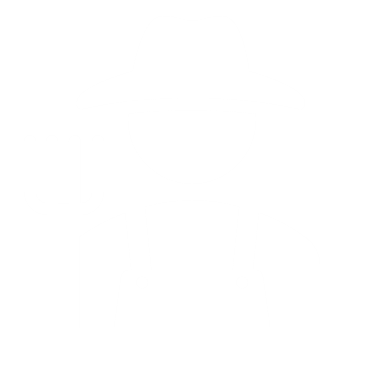 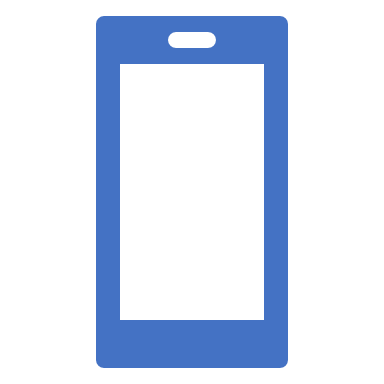 ICT
Bank
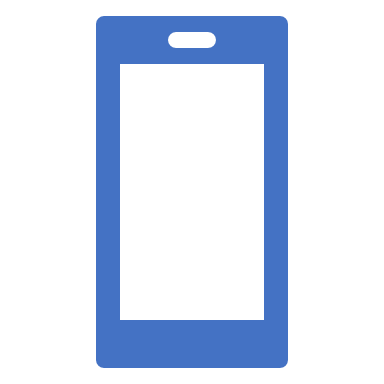 Post Harvest
Contract
Mobile Ordering
Inventory Mgt
VR Training
Harvest Projection
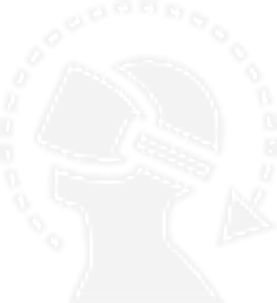 Innové Agricultural Consulting Team
Mike Espy – Former US Secretary of Agriculture
Davit Kirvalidze – Former Minister of Agriculture of Georgia
Innocent Musabyimana – Former Perm. Secretary of Agriculture Rwanda
Doug Keesling – US Agricultural Advisory Committee 
Dan Folta - Technical Advisor at Ministry of Agriculture Rwanda (Irrigation)
Brad Morrison – Development of Water Wells throughout Uganda
Bryan Crosswhite – Economist and Trade Policy Expert
Jeremy Kenisky – VR/AR Expert, Professor: University of the Incarnate Word
AGRICULTURE
14
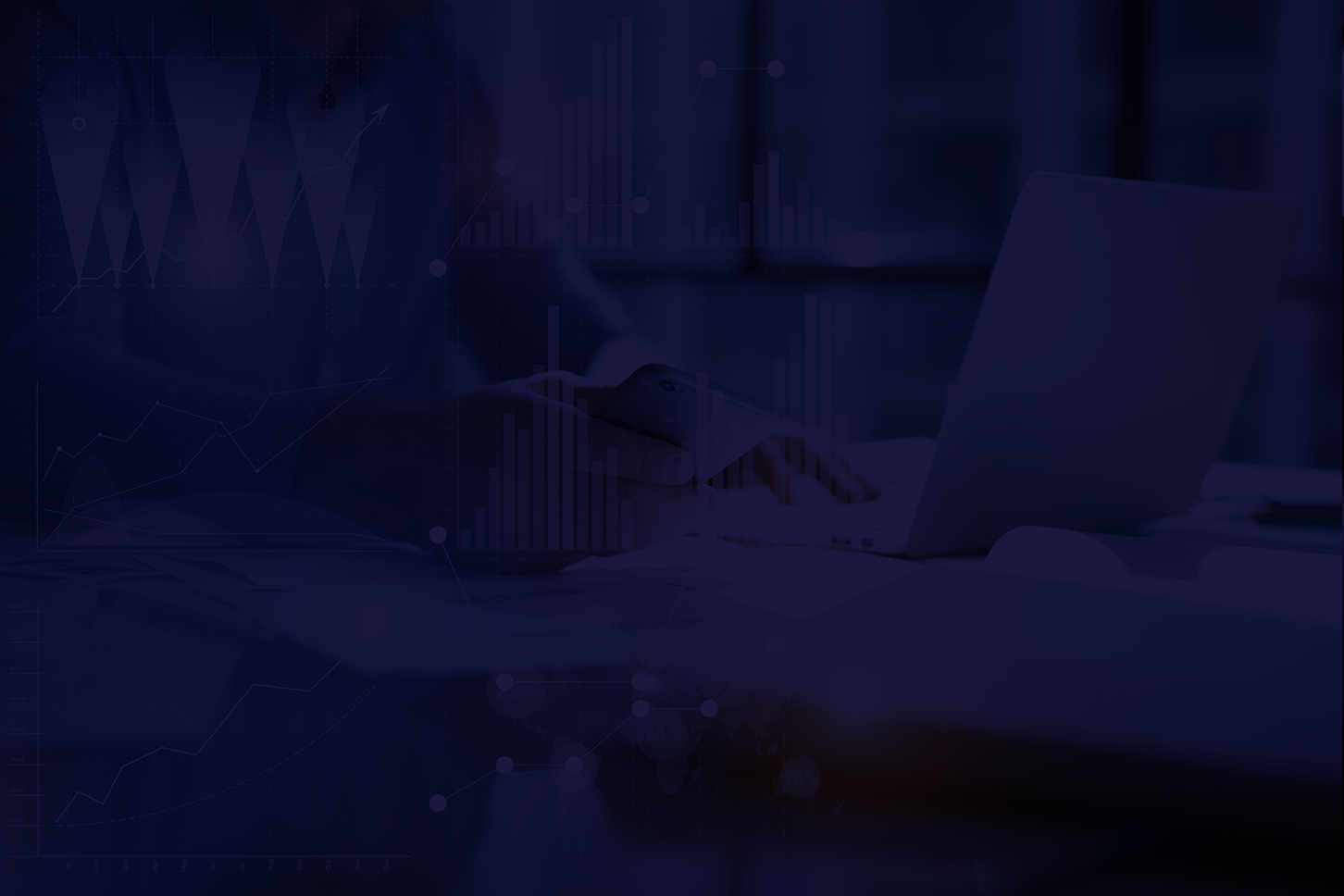 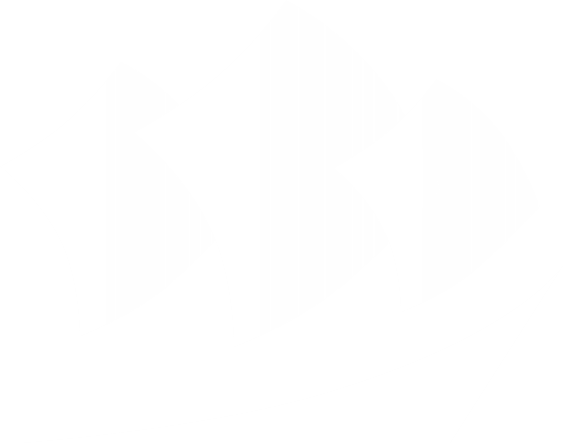 Company Contacts
Mr. Bryan Crosswhite, VP, International Development
+1.830.469.8921
Bryan.Crosswhite@innove.com

Mr. Doug Keesling, VP,  of Agriculture
+1.620.257.8125
Doug.Keesling@innove.com
www.Innové.com